ABC  2013
北美華人基督徒教育大會
             Access Bible Convention
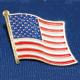 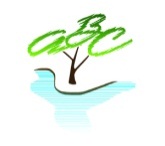 課碼(Workshop): T-103
教室(Room #): South 53
講員(Speaker):吳玲玲
授課語言: Mandarin 
題目(Topic): 聖經中對「殘障」的看法與現今社會對殘障的態度
專題簡介: 透過對聖經人物的剖析，看個性心理品質對成敗的影響，分析得失原因，處理好與神與人與自己的三重關係，在生活中實際檢驗應用。
ABC  2013
北美華人基督徒教育大會
             Access Bible Convention
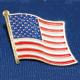 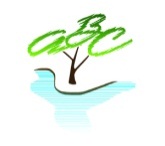 前言
盲多重障礙者—海倫凱勒：
	生活中的快樂與幸福，乃是基於對生命價值的認識與肯定，而不是對物質的擁有。
肢障者－尼克：創造生命的奇蹟。
殘而不廢的傑出身心殘障者，以加倍的努力來克服生命的挫折與傷痛。
ABC  2013
北美華人基督徒教育大會
             Access Bible Convention
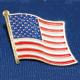 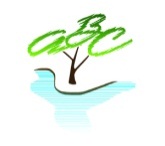 何謂殘障？
身體功能障礙者，包含有：
肢體障礙、腦性麻痺、視覺障礙、盲多重障礙、智障、自閉症、聽力障礙、顏面傷殘、植物人、老年癡呆症。
[Speaker Notes: 除了植物人生活起居完全無法自理，沒有行動力外。其他身體殘障者則在行動上，或多或少皆需要幫助。其中盲多重障礙，是有二種以上的殘障狀況者，如前面介紹的腦性麻痺便屬於多重障礙的一種。
在多重殘障中，盲多重障礙比一般的殘障者更為不方便，是在視覺障礙之外，又有其他殘障如聽障、語障、自閉症、腦性麻痺、小頭症等，更需要人協助。這些的殘障中，唯有聽障者，除了聽力限制外，他們的生活想法行為都和你我無差異。]
ABC  2013
北美華人基督徒教育大會
             Access Bible Convention
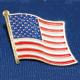 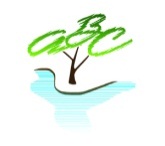 現今基督教會看殘障
「基督教會以生物醫學的觀點來理解殘障，將之視為一種個人身心狀態的嚴重失能。卻未能正視殘障社群的社會文化成因，以致於在舊約或新約，殘障在神學建構上，無法回應現今殘障研究所揭示的社會不公義壓迫的重要面向，反倒變相強化了社會對身心障礙人士的歧視。」這種現象毋寧是神學的殘障。
陳文珊《神學的殘障與殘障神學》，台北：永望文化，2009，自序
ABC  2013
北美華人基督徒教育大會
             Access Bible Convention
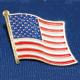 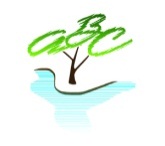 本質論
本質論者主張，殘障是既存的身體缺陷，涵括生理、心理乃至於智能上嚴重且永久失能狀態，是可以客觀判斷的「所與」(the given)。此係所謂殘障的「醫療或功能受限模式」(the medical model or functional-limitation model，以下簡稱為「醫療模式」) 。參見Nancy Eiesland, The Disabled God: Toward a Liberatory Theology of Disability, ( Nashville: Abingdon Press, 1994 ), pp.51-52
[Speaker Notes: 據此，失能於是被殘障化，而再現為個人較不具有價值的情況。殘障，往往被理解為「失常」(abnormal) 或「脫序」(disordered)，殘障的身體，需要特別加以醫療化(medicalization)或規訓(discipline)，以便能適應「自然」而「正常」的生活世界。]
ABC  2013
北美華人基督徒教育大會
             Access Bible Convention
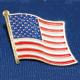 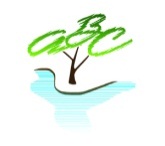 建構論
建構論者喜好用「社會或少數模式」(social or minority model，以下簡稱為「少數模式」)來理解殘障，強調殘障不單是醫療的概念，更是社會政治的範疇，殘障的成因源於社會對不同身體的歧視與壓迫。

_(Creamer, Deborah Beth, The Withered hand of God: Disability and Theological Reflection, Ph.D. diss. Illiff School of Theology and The University of Denver, 2004，頁119-122殘障研究典範的轉移，涉及到宏觀與徵觀的層次，其分析集中在三個相關但不同的領域，分別是個人心理，微觀的社會互動，以及社會群體的研究。有興趣者可參照Nancy Eiesland,Ibid,pp.57-65)
[Speaker Notes: 有鑑於此， 1960至70年代期間，殘障平權運動遂喊出「沒有什麼關於我們的，不涉及我們」(Nothing About Us Without Us)的口號，要求保障殘障人權，鼓吹惟有讓殘障人士自決，方能徹底解放殘障壓迫。]
ABC  2013
北美華人基督徒教育大會
             Access Bible Convention
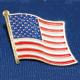 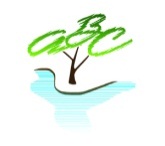 神學的殘障與殘障的神學
此書指出在台灣的社會福利服務，並未達到全面化，有許多身處基層的殘障者及其家長，他們常面臨生活上的困難。又加上台灣社會普遍有佛教道教之業障和輪迴的觀念，對人類生命中所面臨的苦難，在尋求理解的出路上，常產生雙重的偏見和歧視。由於這種前因後果之宿命論，導致社會人士無法合理的接受身心障礙者。
ABC  2013
北美華人基督徒教育大會
             Access Bible Convention
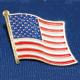 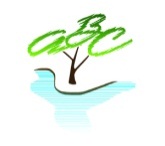 西方社會之人觀
西方社會從啟蒙主義開始產生人的自我理性中心思想之人觀，無論對何種事物的看法，其意義是由人類本身所建構的。對於身體的殘缺或其他障礙，若以自我主觀來看待，即有了偏見和歧視，因此存在主義的代表人沙特（1905-1980）提出了：「當我們在別人眼中變成他者，那就是地獄了。」很明顯的說明偏見和歧視是人與生俱來的罪惡。_(同上，陳文珊，5。)
ABC  2013
北美華人基督徒教育大會
             Access Bible Convention
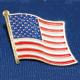 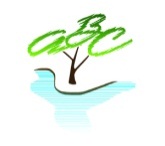 聖經中有關殘障的經文1
神造人為何使人口啞、耳聾、目明、眼瞎呢？
出埃及記4:11「耶和華對他說：『誰造人的口呢？誰使人口啞、耳聾、目明、眼瞎呢？豈不是我耶和華麼？』」
ABC  2013
北美華人基督徒教育大會
             Access Bible Convention
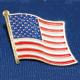 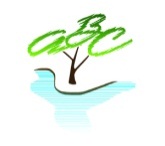 聖經中有關殘障的經文2
神要求人在生活中對聾子、瞎子的愛護：
利未記19:14「不可咒罵聾子，也不可將絆腳石放在瞎子面前，只要敬畏你的　神，我是耶和華。」
ABC  2013
北美華人基督徒教育大會
             Access Bible Convention
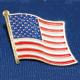 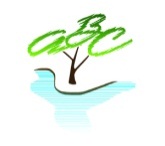 聖經中有關殘障的經文3-1
在舊約利未記中神對祭司亞倫的後裔之要求（利未記21:18-22），被新約的信徒為祭司所更新。
[Speaker Notes: 利未記21:18-22「因為凡有殘疾的、無論是瞎眼的、瘸腿的、塌鼻子的、肢體有餘的、折腳折手的、駝背的、矮矬的、眼睛有毛病的、長癬的、長疥的、或是損壞腎子的、都不可近前來。祭司亞倫的後裔，凡有殘疾的，都不可近前來、將火祭獻給耶和華，他有殘疾，不可近前來獻　神的食物。　神的食物、無論是聖的、至聖的、他都可以喫。但不可進到幔子前、也不可就近壇前、因為他有殘疾、免得褻瀆我的聖所、我是叫他成聖的耶和華。」]
ABC  2013
北美華人基督徒教育大會
             Access Bible Convention
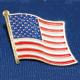 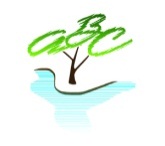 聖經中有關殘障的經文3-2
在希伯來書7:11~25
「從前百姓在利未人祭司職任以下受律法，倘若藉這職任能得完全，又何用另外興起一位祭司，照麥基洗德的等次，不照亞倫的等次呢。祭司的職任既已更改，律法也必須更改。」
[Speaker Notes: 因為這話所指的人、本屬別的支派、那支派裡從來沒有一人伺候祭壇。我們的主分明是從猶大出來的．但這支派，摩西並沒有題到祭司。倘若照麥基洗德的樣式，另外興起一位祭司來、我的話更是顯而易見的了。他成為祭司、並不是照屬肉體的條例，乃是照無窮之生命的大能。〔無窮原文作不能毀壞〕因為有給他作見證的說、『你是照著麥基洗德的等次永遠為祭司。』先前的條例，因軟弱無益，所以廢掉了．（律法原來一無所成）就引進了更美的指望，靠這指望我們便可以進到　神面前。……凡靠著他進到　神面前的人，他都能拯救到底。因為他是長遠活著，替他們祈求。」
「唯有你們是被揀選的族類，是有君尊的祭司，是聖潔的國度，是屬神的子民，要叫你們宣揚那召你們出黑暗、入奇妙光明者的美德。你們從前算不得子民，現在卻作了神的子民；從前未曾蒙憐恤，現在卻蒙了憐恤。」（彼前2:9~10）從此我們可以明白，凡信靠耶穌基督的人因著對耶穌基督的信，我們蒙憐恤，得以成為聖潔的祭司。]
ABC  2013
北美華人基督徒教育大會
             Access Bible Convention
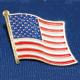 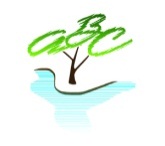 聖經中有關殘障的經文3-3
彼前2:9~10
「唯有你們是被揀選的族類，是有君尊的祭司，是聖潔的國度，是屬神的子民，要叫你們宣揚那召你們出黑暗、入奇妙光明者的美德。你們從前算不得子民，現在卻作了神的子民；從前未曾蒙憐恤，現在卻蒙了憐恤。」
凡信靠耶穌基督的人因著對耶穌基督的信，我們蒙憐恤，得以成為聖潔的祭司。
ABC  2013
北美華人基督徒教育大會
             Access Bible Convention
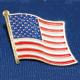 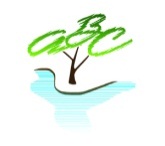 舊約中關於身有殘障者的故事
在舊約中記載了一些身體有殘障的人物，在此舉出一位名不經傳的人物──米非波設
透過對這位聖經人物的剖析，看個性心理品質對成敗的影響，分析得失原因，處理好與神與人與自己的三重關係，在生活中實際檢驗應用。
經文：撒母耳記下四章四節，九章九至十三節，十六章一至四節，十九章二十四至三十節
ABC  2013
北美華人基督徒教育大會
             Access Bible Convention
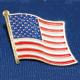 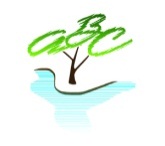 誰是米非波設？
米非波設是掃羅的孫子，約拿單的兒子（撒下九3）。掃羅與大衛為敵。掃羅戰敗陣亡的消息從耶斯列傳出之時，米非波設只有五歲。他的乳母抱著他逃跑，因為跑得太急，「孩子掉在地上，腿就瘸了」（撒下四4）。
[Speaker Notes: 神學學者陳終道在他的著作《聖經中的得勝者》提到「米非波設在聖經人物中，並非十分著名，可能有些基督徒從來未聽過他的名字。他也可以說是一個最沒有用的人。聖經未記載他有任何工作或偉大的成就，但他卻有一顆知足感恩的心。他是基督徒感恩最好的模範。」 _陳終道，《聖經中的得勝者＿舊約人物選解》，（香港：宣道出版，1988），266-274。]
ABC  2013
北美華人基督徒教育大會
             Access Bible Convention
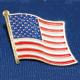 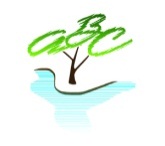 米非波設感恩圖報之心
感恩與忠誠，
感恩與饒恕，
感恩與知足，
感恩與奉獻。
[Speaker Notes: 米非波設從大衛王「得了這麼大的恩典，因大衛不但不殺他，反而將他祖父的產業給了他，他內心十分感激，很想報答大衛的恩典，但他瘸腿，不能為大衛奔走，也不能為大衛打仗，甚至他可能沒有很好的學識，因為他五歲便成了孤兒，由他的乳母帶著寄居在瑪吉的家中，沒有機會受到良好的教育。因此他雖然有一顆感恩的心，但不知道怎樣報答大衛。」

當大衛王因兒子押沙龍的背叛而逃亡時，「米非波設想想備驢騎上，與大衛同去，以表示對大衛的忠誠。可是他的僕人洗巴，是個惡僕，居心險詐，竟然乘機欺哄了他，私自帶著數百麵餅見大衛，假意同情大衛，並在大衛跟前毀謗米非波設，又欺騙大衛說，米非波設以為以色列人會將國權交還給他（參撒下一六3）。」以至大衛王聽了洗巴一面之詞的謊話，而將米非波設所有的全部田地都歸給洗巴。

米非波設有感恩圖報之心，卻因著身體殘障無法親自與大衛王同行，又因心思單純受了惡僕洗巴利用與欺騙，失去一切所有，但他仍以最笨拙的方式，在大衛王逃亡的日子，「沒有修腳，沒有洗衣服」，表達願與大衛共患難的心意，不願自己過安適的日子，這樣流露出他內心深處的愛心和感恩的方式，在常人看來是笨拙，卻是他憂主所憂，愛主所愛的表現。]
ABC  2013
北美華人基督徒教育大會
             Access Bible Convention
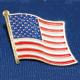 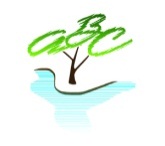 感恩與忠誠
我們都像米非波設一樣，生下來便是與基督作仇敵的。但祂卻在我們還與祂作仇敵的時候，為我們死（羅五8）。祂不但不定我們的罪，反而使我們在祂裹面得生命（羅八l-2，約三17；路九56），得權柄作神的兒女（約一12），並得著天上永存的基業（彼前一4）。
我們這樣蒙恩，能用甚麼報答祂呢?我們像米非波設那樣，是個沒有用的人，不能為基督作甚麼。我們沒有能力戰勝魔鬼，我們在靈性上是瘸腿的，不會遵行神的旨意......
[Speaker Notes: 但我們也當像米非波設那樣，獻上一顆忠誠的心，在世上為主的緣故，自願過分別為聖的生活，常常用真道約束自己的心，不讓世界佔據我們的心靈，甘願在基督的患難上有分︵啟一9︶，憂主所憂，愛主所愛，以等候祂的再來。]
ABC  2013
北美華人基督徒教育大會
             Access Bible Convention
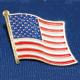 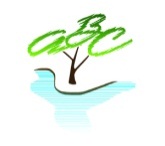 感恩與饒恕
米非波設在迎接大衛王時，面臨他的恩人的質問：「你為甚麼沒有與我同去呢？」因大衛當然還不知米非波設和他自己都被洗巴欺哄了。米非波設向大衛王的解釋是：「我主我王，僕人是瘸腿的。那日我想要備驢騎上，與王同去，無奈我的僕人欺哄了我。，又在我主我王面前讒毀我。然而我主我王如同神的使者一般，你。看怎樣好，就怎樣行吧!」
[Speaker Notes: 在學者陳終道的解析說明：「注意在米非波設向大衛的剖白中，只解明他何以未與大衛同去，將事實的真相說明，卻未要求大衛處罰洗巴。其實洗巴的罪狀不算小，他不但騙了米非波設，也騙了大衛，並且暗中陷害米非波設，乘機佔了他的田產。米非波設既是殘廢的，田產未歸洗巴之前，尚且受洗巴的欺侮，田產歸洗巴之後，他所受的待遇，和生活上所遭遇的困難，是可想而知的了。這等出賣主人的惡僕，正是應當妥到重重的處罰的。但他在大衛面前，竟全未提及洗巴應受的懲罰，甚至可以說，沒有想到應如何報復洗巴。他只等候在大衛跟前，任憑大衛怎樣處置他。…可見得米非波設早就饒恕了惡僕洗巴，他情願吃虧。]
ABC  2013
北美華人基督徒教育大會
             Access Bible Convention
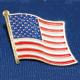 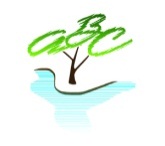 感恩與饒恕＿解析二
對米非波設這樣的心意，學者陳終道的解析說的好：「在我們生活中，可能亦有洗巴那樣的人，對你暗中陷害，背後讒毀，以從中取利。但注意米非波設並沒有埋怨大衛不精明，以致使他蒙妥不白之冤；也沒有報復洗巴。他很寬容地放過了這惡僕。為甚麼我們不肯饒恕虧欠我們的人呢?為甚麼我們不想到自己本是應當沈淪的罪人，卻蒙了主的憐憫和赦免？我們這本該死的人，有甚麼資格求主為我們報應這人報應那人呢？」
ABC  2013
北美華人基督徒教育大會
             Access Bible Convention
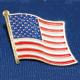 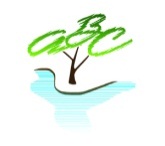 感恩與知足
米非波設常存有謙卑又知足的心，「因為我祖全家的人，在我主我王面前，都算為死人。，王卻使僕人在王的席上，同人吃飯。我現在向王還能辨理訴冤嗎?」（撒下一九28）
[Speaker Notes: 他覺得大衛王能留存他的性命，已經是非常大的恩典了，更何況大衛王又禮遇他，給予他特殊的尊榮，可以與祂同坐同食。雖然受了惡僕洗巴的陷害，他也沒有埋怨大衛王聽取洗巴的謊言，對他處置不公平，將他的一切田地都歸給洗巴。米非波設記著大衛王給他的恩典，就已經非常知足和感激了。]
ABC  2013
北美華人基督徒教育大會
             Access Bible Convention
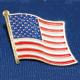 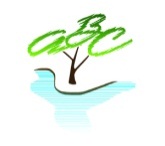 感恩與知足_解析二
注意：米非波設所感激大衛的，是根據過去所給他的恩典──留他存活，且給他財富尊榮。有些人所給我們的恩典只是很輕微的好處，並不值得我們一生去感激。，但如果一個人冒生命的危險，把你從死亡的邊緣救回來，這種救命之恩，只要你有一天活著，都應當為那一次的恩典感激他。基督徒的感恩與知足也應當這樣。
[Speaker Notes: 主耶穌所給我們的恩典，比大衛給米非波設的大得多。祂曾救我們脫離那極大的死亡，且將天上的基業、榮耀的盼望賜給我們。單憑這一項恩典，已經足夠我們一生一世感謝祂，應當常常知足了。米非波設並非因大衛又有甚麼新的賜予給他，他才感恩，乃是為大衛先前所已賜給他的恩典感恩。照樣，神縱然不再賜給我們任何好處，我們也當為那一極大的拯救而知足感恩了。…......不知足的信徒也同樣不覺得神所賜的一切都是恩典，所以也就沒有感恩的生活。…米非波設給我們看見的「感恩」，不是一次一次的，一時一時的。感恩乃是我們裹面對神的恩典一種經常感激的反應，因而不斷地影響我們的生活行事的存心和態度。」 _同前頁，陳終道，271-272。]
ABC  2013
北美華人基督徒教育大會
             Access Bible Convention
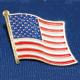 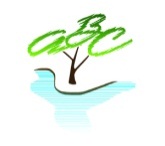 感恩與奉獻_解析一
大衛聽了米非波設的剖白之後，便對他說：『你何必再提你的事呢？我說，你與洗巴均分地土。』米非波設對王說：『我主我王既平平安安的回宮，就任憑洗巴都取了，也可以。』（撒下一九29-30）大衛似乎未十分了解米非波設如此向他解釋的用意，可能有多少誤會米非波設，以為他想從洗巴手中再收回那些田地。這是不奇怪的，因為大衛究竟是人，先聽了洗巴的挑唆，現在再聽米非波設的解釋，多少總要打了一點“折扣＂。但也可能大衛故意這樣說，以試驗米非波設的心意。_陳終道，273-274。
[Speaker Notes: 無論如何，大衛的話對米非波設是很有用的。由於大衙這樣問，米非波設的忠心便更顯露出來。他的剖白並非為要得回洗巴所奪取的田地，只不過要表明他向大衛的心意而已。米非波設的感恩，完全出於純正的愛和高尚的動機。他不但不是想藉著表示感謝而再從大衛手中得甚麼好處，且是願意為大衛失去一切『我主我王既平平安安的回宮，就任憑洗巴都取了，也可以。』這是一顆完全奉獻的心。」]
ABC  2013
北美華人基督徒教育大會
             Access Bible Convention
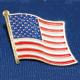 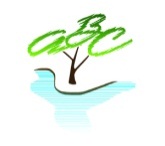 感恩與奉獻_解析二
奉獻是心甘情願的捨下，放下自我的利益，米非波設是身體殘障的人，田地、財產對他來說是生活不可少的，但他卻肯為大衛王而捨去，因為他沒有什麼可以給大衛，但他卻是甚麼都可以為大衛王捨棄，這就是完全奉獻的心。
[Speaker Notes: 因著真正感恩的心，就會行出完全的奉獻，以報答恩主。「我們更當有這樣感恩恩的心對待主，甘願為　神，自己分別為聖，為著祂用寬容的心待人，為著祂常知足不發怨言，有自省自制的毅力，心甘情願為祂奉獻一切。」]
ABC  2013
北美華人基督徒教育大會
             Access Bible Convention
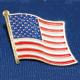 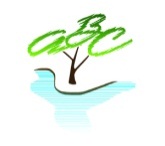 結論
米非坡設的經歷，讓我們看到一位身有肢障的人，他雖貴為王室之後，因大衛王與約拿單的拜把兄弟情，得蒙大衛的眷顧愛護，他仍然面臨惡僕洗巴的設計陷害，使他受大衛王的誤會，並被奪了他的家產，即便如此，他仍然感恩圖報，表現忠誠心，又能饒恕人，在生活中知足，願為主奉獻一切。他沒有因肢障就自憐自艾，也沒因受人欺負陷害而怨天尤人，他持守著對恩主的忠心，這樣的情操和毅力，在一般肢體完整的人也是少有的。
[Speaker Notes: 因此更叫我們對肢障的人更加尊重。因為他們常表現像米非波設的性情，以善待人，被人惡待也不辯駁，更不怨人，長存饒恕之心。身為基督徒的人，請能不更加的愛護他們？]
ABC  2013
北美華人基督徒教育大會
             Access Bible Convention
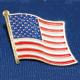 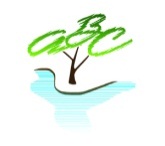 台灣基督教殘障牧者在神學教育界的傑出範例
聖教會的劉瑞賢牧師（1935-2003），早在1954年入讀中台聖經學院，曾留學日本12 年，後來當上中台神學院的院長。
長老會的陳博文牧師（1948-1998），他不僅勝任壽山中會中庄教會的工作，還在1987年10月組織了「中華民國殘障人協會」，結合全國所有的殘障團體組織，謀求殘障著的福利。 _陳文珊，25。
[Speaker Notes: 根據一個基督教殘障牧者的口述歷史研究，「在台灣基督教神學教育界，聖教會與長老會大概是最早接納殘障者就讀神學院的基督教教派，而且他們的表現也十分傑出。」]
ABC  2013
北美華人基督徒教育大會
             Access Bible Convention
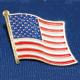 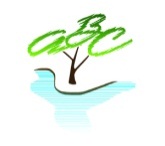 台灣基督教殘障牧者在神學教育界的傑出範例
布農族的白光勝牧師( 1954-)，他在1984年從台南神學院畢業後，就回到布農族部落牧會，他用心開墾原鄉，保存布農文化，獲得企業贊助於1995年成立布農部落文教基金會，建立布農部落文化體驗園區。
浸信會周聯華牧師曾為身患小兒麻痺症的邱光明牧師，排除按牧的障礙，他說：「聖經提到贖罪祭要一隻牛犢和一隻綿羊羔，都要一歲，才能獻給神，我們中間有誰是一歲的？到了新約，神主要是看人心靈的虔不虔誠，病或殘障跟罪沒有關係，是為了要使上帝得榮耀。」
[Speaker Notes: 1.使遠在外地求學的部落孩子，可在寒暑假回部落跳舞打工賺學費，失業的族人也可找到就業機會，這裡更發展為著名的旅遊景點。周聯華牧師牧者很清楚明確的將聖經的教導，帶領大家明白耶穌基督的救恩，已經完全了律ˋ法。信徒皆祭司，所以身體障礙再也不是擔任牧師的阻礙，周牧師的知人善任，更值得我們學習，並且是現今華人教會的基督徒該有的態度。 陳文珊，35。

2.周聯華牧師牧者很清楚明確的將聖經的教導，帶領大家明白耶穌基督的救恩，已經完全了律法。信徒皆祭司，所以身體障礙再也不是擔任牧師的阻礙，周牧師的知人善任，更值得我們學習，並且是現今華人教會的基督徒該有的態度。 陳文珊，35。]
ABC  2013
北美華人基督徒教育大會
             Access Bible Convention
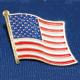 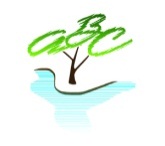 參考書目
伊甸福利基金會宣廣部，《如何與殘障朋友相處》，台北：雅歌出版，1995。
陳文珊，《神學的殘障與殘障的神學》，台北：永望文化，2009。
Nancy Eiesland, The Disabled God: Toward a Liberatory Theology of Disability, Nashville: Abingdon Press, 1994.
Creamer, Deborah Beth, The Withered hand of God: Disability and Theological Reflection, Ph.D. diss. Illiff School of Theology and The University of Denver, 2004
柯勒，《丁道爾聖經註釋＿出埃及記》，台北：校園出版，2000。
大光編輯組，《每日研經叢書＿利未記》，台北：大光出版，1999。
陳終道，《聖經中的得勝者＿舊約人物選解》，香港：宣道出版，1988。